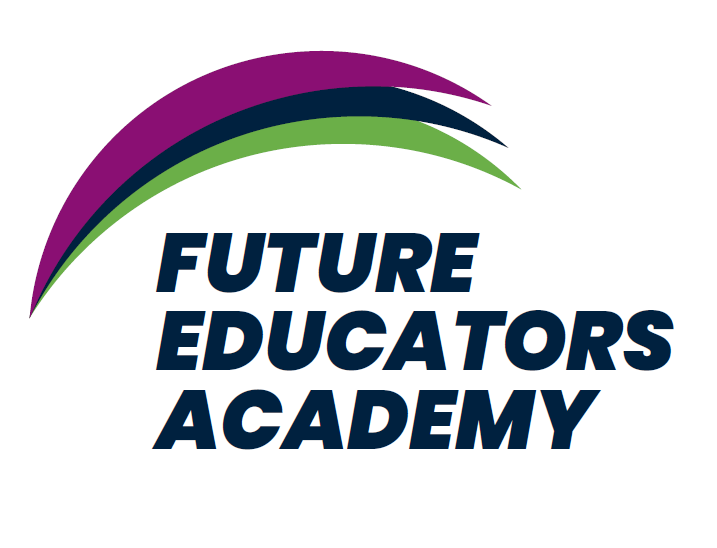 October 2, 2023
MISSION AND VISION
PARTNERS
WHAT DOES IT LOOK LIKE?
Embedded tutors in specific courses such as statistics.
Disability services provided in collaboration with school division.
Friday tutor sessions for students who may struggle.
Leadership seminars at base high schools.
Preparation for Praxis math assessment.
Preparation for Virginia Communication Literacy Assessment (VCLA).
Mentorship from JMU and UMW faculty and other professionals in the field.
Experiential learning experiences in school divisions.
Campus visits to JMU and UMW.
STUDENT SUPPORTS
STUDENT COMMITMENT
STRUCTURE OF THE LAB SCHOOL
Governing Board
College Presidents, Division Superintendents, University Deans
Advisory Board
Instructional leaders from school divisions; parent; university and community college education faculty; community leaders
Director
Collaborates with academic deans from Germanna and Laurel Ridge on faculty selection and evaluation
Collaborates with community college education program lead on programmatic issues, experiential learning experiences, textbooks, etc.
Education Program Leads & Faculty
PROGRAM OF STUDY
CREDENTIALS AND ASSESSMENTS
EXPERIENTIAL LEARNING
MENTORSHIP & TRANSITIONAL SUPPORT
SCHOOL FINANCE & SUSTAINABILITY
ADDRESSING THE TEACHER SHORTAGE
The Commonwealth is facing a severe teacher shortage,  particularly in rural areas.
The top critical need areas include special education and elementary education. 
According to state statistics, there were 4300 teacher vacancies in Virginia as of mid-September.
FEA is helping to support Executive Directive Number 3 (2022)--ADDRESSING TEACHER SHORTAGES IN VIRGINIA SCHOOLS:
Students have the support of their high school teachers, counselors, administrators as well as community college faculty and resources thus reducing barriers for qualified individuals to enter the profession.
FEA has the support of public school divisions, two community colleges, and universities like JMU and UMW thus increasing the number of candidates eligible to fill public school divisions’ hard-to-staff positions.
The FEA offers students the opportunity to learn about becoming a teacher, pursue a teacher education program with transitional and student support services provided thus strengthening strategies to recruit and retain a diverse, highly-qualified educator workforce.
Thank you
We welcome all questions